Фонд поддержки детей,находящихся в трудной жизненной ситуацииФГБОУИ ВО «Московский государственный гуманитарно-экономический университет»
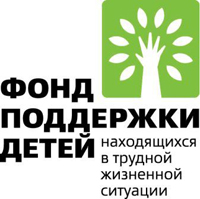 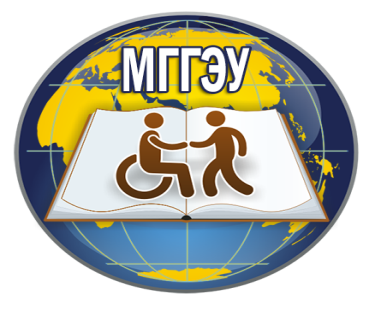 Конференция 
«От Адаптивной физической культуры- к эффективной инклюзии»

Подведение итогов по реализации проекта

Сроки реализации: 01.08.2016 г.-29.09.2017г.








19 сентября 2017 года
Фонд поддержки детейнаходящихся в трудной жизненной ситуацииФГБОУИ ВО «Московский государственный гуманитарно-экономический университет»
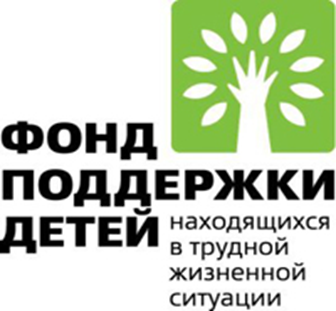 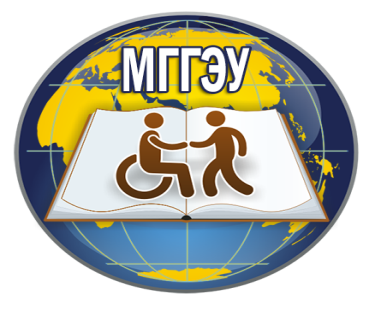 МГГЭУ
19сентября 2017 года
Фонд поддержки детейнаходящихся в трудной жизненной ситуацииФГБОУИ ВО «Московский государственный гуманитарно-экономический университет»
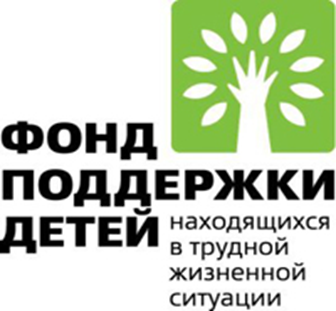 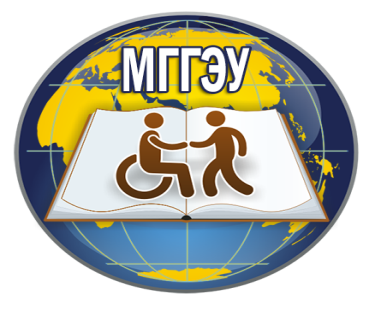 Итоги реализации  проекта :
-  создана материально-техническая и методическая основа адаптивной физической культуры как средства реабилитации и социальной адаптации детей подросткового возраста  с нарушениями опорно-двигательной системы;
- подготовлена  материально-техническая и методическая база по использованию в рамках АФК базовых и специализированных тренажеров, а также фитбол-гимнастики (комплекс АФК) в зависимости от вида заболевания и степени нарушения;
-проведена секционная работа по АФК в целях реабилитации и социальной адаптации детей-инвалидов с нарушениями ОДС;
- разработаны и изданы методические материалы по адаптивной физической культуре для специалистов по АФК,  и  родителей по использованию фитбол-гимнастики в домашних условиях.
В ходе его реализации, при дальнейшем совершенствовании техники упражнений, дети получали необходимые знания и умения дальнейшего использования изученных упражнений в повседневной жизни при самостоятельных занятиях. Оценка  результатов реализации проекта свидетельствует о  возрастании у всех участников показателей функции равновесия, силовой выносливости мышц спины и брюшного пресса, гибкости. По результатам мониторинга можно сделать вывод о  позитивной динамике проекта: расширилась география проявления интереса к проекту, к реализации проекта  присоединились пользователи из Латвии и Беларуси,  Украины, Казахстана, США и других стран.
МГГЭУ
19 сентября 2017 года